Thermodynamic Analysis of Classical and Quantum Search
Grover’s Algorithm
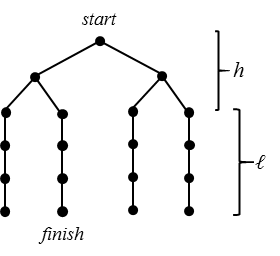 Ray Perlner, Yi-Kai Liu
https://arxiv.org/abs/1709.10510